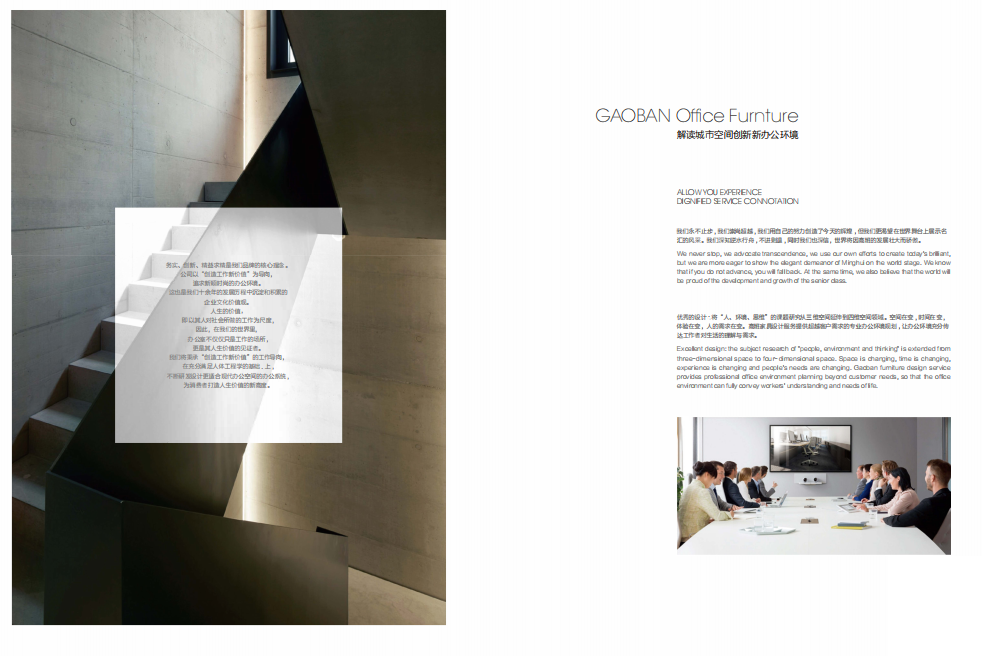 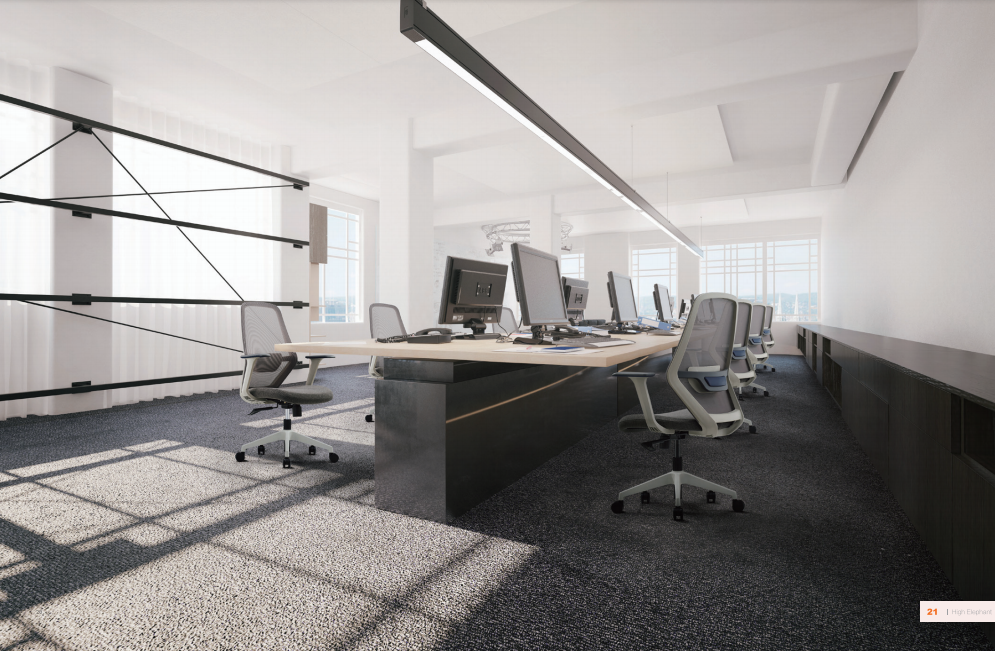 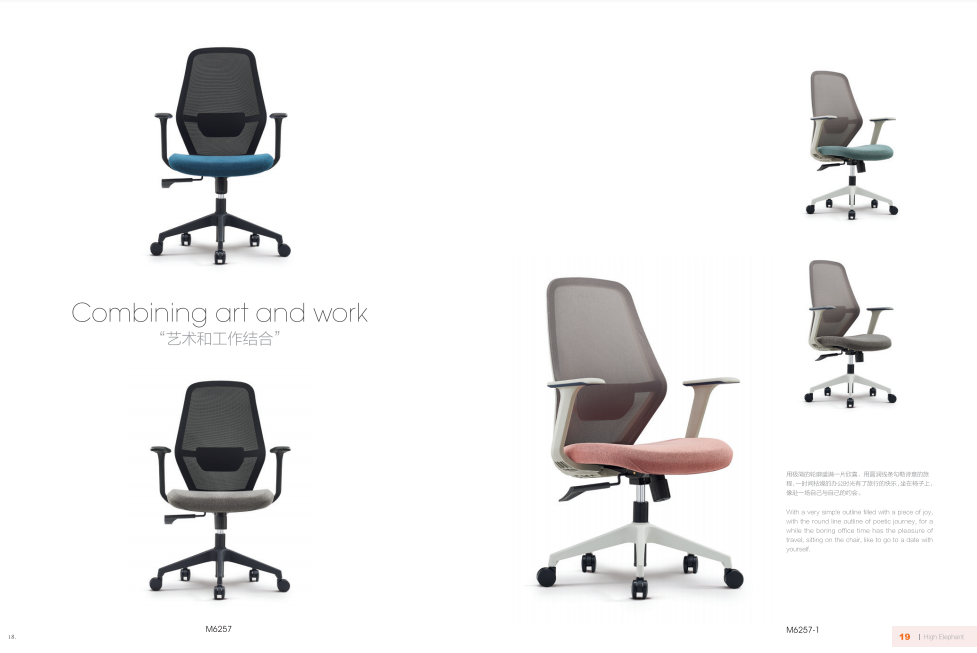 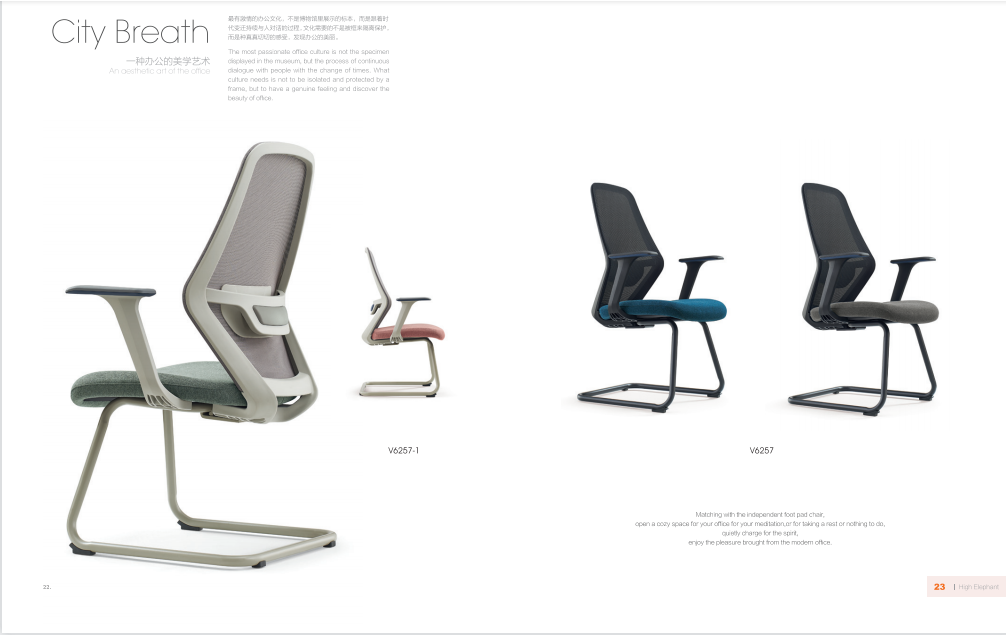 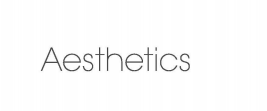 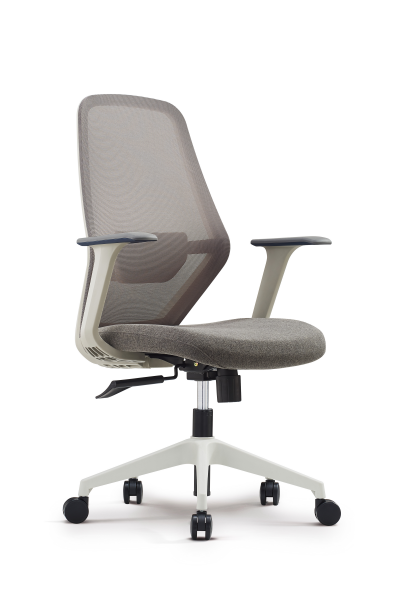 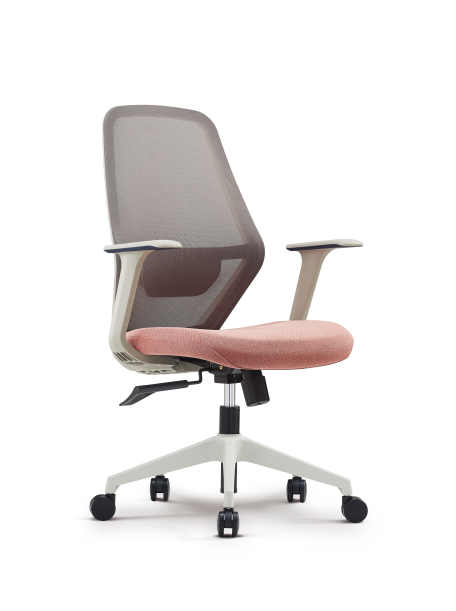 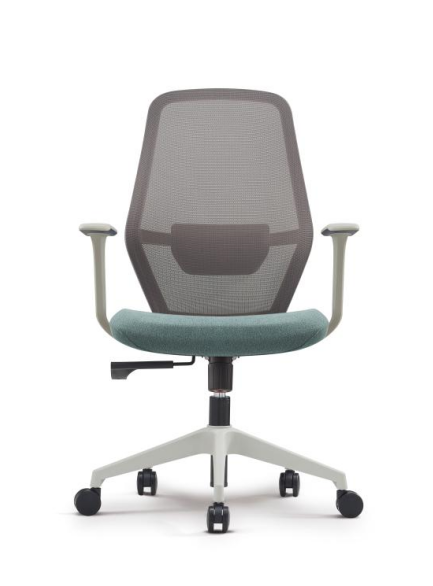 M6257-1
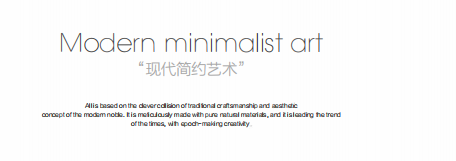 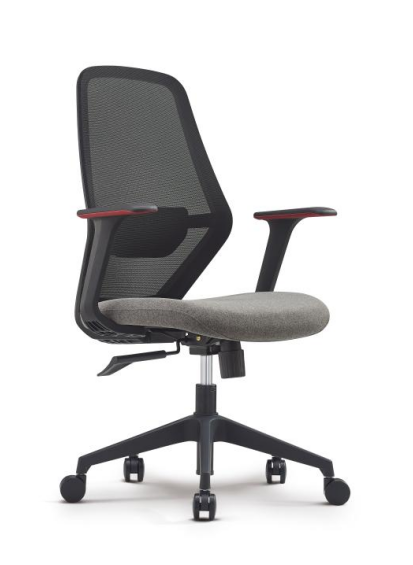 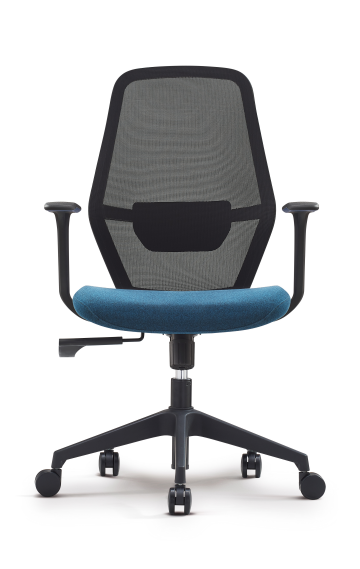 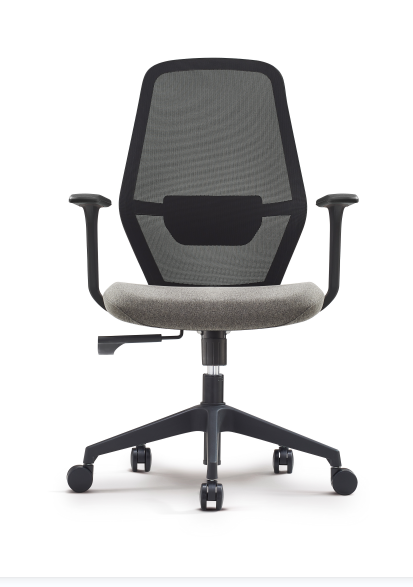 M6257